Välkomna alla föräldrar till föräldramöte för världens bästa lag!
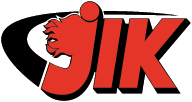 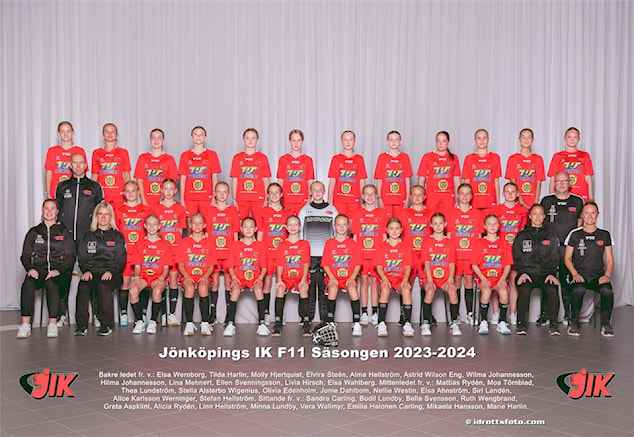 1
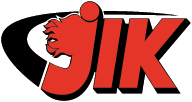 FÖRÄLDRAMÖTE F11 Tisdag 17/9 2024
Ledare / Truppen
Klubbpolicy
Vision & Mål F11
Träningar
Seriespel
Matcher
Cuper
Fotografering
Föräldraansvar
Föräldragrupp (önskas tillsättas)
Avgifter
Tränare
Övriga frågor
2
LEDARE / TRUPPEN
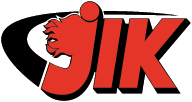 Tränare: 	Mattias Rydén		Sandra Carling		Stefan Hellström		Marie Harlin		Mikaela Hansson		Bodil Lundby		Daniel Lundby
		
		
Truppen:		30 stycken		1 ny
3
KLUBBPOLICY
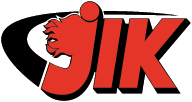 Jönköpings IK ungdomspolicy
I dokument finns att läsa om:Målsättning, ansvar, åldersnivåer, lagorganisation m.m.
Förväntningar på spelare, ledare och föräldrar:Passa tider, meddela närvaro/frånvaro, visa koncentration,delta aktivt på träning/match, visa eget intresse m.m.
Finns att ladda ner på Laget.seBarn och ungdomssektionen > dokument > Ungdomspolicy och Vädergrund
Samsyn Småland
För att värna om barn och ungdomars möjligheter
Vinteridrotter har förtur Oktober – Mars
Sommaridrotter har förtur April – September
4
VISION & MÅLF11
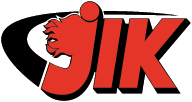 Vision
Så många innebandytjejer som möjligt, så länge som möjligt.

Mål
Tjejerna ska ha roligt och utvecklas som innebandyspelare
Laganda är ett nyckelord för att lyckas
Vi stöttar och hjälper varandra
Vi har roligt tillsammans
Alla är lika värdefulla och har en viktig roll i laget
Vi respekterar varandra
Vi berömmer prestation före resultat
5
TRÄNINGAR
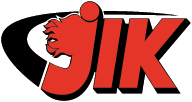 Tisdagar   16:00 - 17:10 (samling 15:50) A-hallen 
Onsdagar 17.15-18.30 (samling 17:05) Hisingstorp 
Fredagar 18:20-19:30 (samling 18:10) A-hallenSamarbete med F10 några träningstider tillsammans (Fredagar)
Kallelser kommer till varje träning via laget.se. SVARA!

Material (gärna namnat):
	Innebandyglasögon (obligatoriskt)
	Innebandyklubba, tänk på klubblängden:	www.innebandybutiken.se/sv/info/ratt-langd-2.html
	Bra skor
	Vattenflaska 
	Uppsatt hår
	Inga smycken
	Inga tuggummin 

Målvakter tar med sig målvaktsutrustning till och från träningarna, samt matcher.
6
SERIESPEL
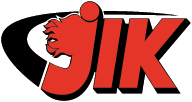 Två lag i seriespel på Rödnivå
Ett lag tillsammans med F10 i seriespel på Rödnivå (frivilligt)
Matchtid 3 x 15 min, 5 min paus
Föreningsdomare (ungdomar). Stötta och visa respekt!
Kallelser till matcher via laget.se ca. en och halv veckor innan match. Vi försöker få en så rättvis fördelning som möjligt där vår ambition är att alla ska kallas till lika många matcher. Deadline uteblivit svar en vecka innan räknas som NEJ kan ej. Då kallas annan. SVARA så tidigt som möjligt!
Alla blir kallade till match under förutsättning att man tränar. Tränar man inte blir det ingen match.
Målvakter
Dusch efter varje match, hemma och borta.
7
[Speaker Notes: Snurra mellan de olika serierna ej tvingande att spela med F10]
MATCHER
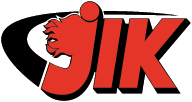 Alla matcher finns på laget.se
Första matcherna är 5 oktober.
Tips! Ladda ner appen Innebandy för att följa JIK F11/1, F11/2 och JIK F10-11 

Var samlas vi för samåkning? Förslag…
8
CUPER
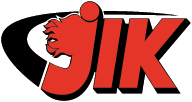 Vänerns pärla cup (Mariestad) 6 oktober

Gothia Cup 3-6 januari (Göteborg) kostnad ca 1400kr/spelare

Fair play cup 11-13 april
9
[Speaker Notes: Säljuppdrag eller beta ca 400kr/spelare?
Hoodies ger intäkter. Sponsorer.]
FOTOGRAFERING
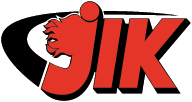 Tisdag 24 september 17:35
Samling 17:00 vid huvudentrén. Ta med klubba, skor och svarta matchstrumpor.
OBS! Medtag fotolapp eller följ med ditt barn och fyll i på plats. Ingen lapp inget foto!
10
FÖRÄLDRAANSVAR
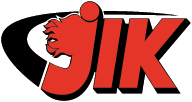 Vid våra matcher
Sarg + sekretariat. Utbildning för sekretariat 30/9 kl.19:00 eller 2/10 kl. 19:00 (digitalt, behöver ej anmäla innan) Inbjudan sekretariatsutbildning - Småland-Blekinge (innebandy.se)
KIOSK (På läktaren)
Chaufför (borta) 

Vid Två SSL A-lagsmatcher herr & dam (alla hjälper till en match) 10 föräldrar/match + 10 barn/match
Söndag 11 februari kl:16:00 (herr) med samling 14:45Söndag 9 mars  kl:16:00 (dam) med samling 14:45
Obligatoriskt att ALLA ställer upp.
Inträde
Halva tjugan + bollkastning
Souvenirshopen
Skills corner

Fair Play Cup 
Två helger mars-april
Matbespisning Junedalskolan
Obligatoriskt att ALLA ställer upp dessa helger ca 10h/ familj

Kiosk planera inköp och sortiment.
11
FÖRÄLDRAGRUPP(Tomas)
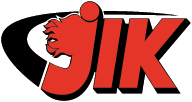 Fair Play Cup
Schemalägga/dela ut uppgifterna till föräldrarna. 
Laguppdrag
T.ex. SSL-matcher

Lagkassa
Planera och genomföra försäljning/aktiviteter
Administrera lagets försäljning av Bingolotter till uppesittarkväll och Ravelli.
12
FÖRÄLDRAGRUPP(utses på mötet)
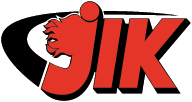 Teambuilding
Planera lagaktivitet utanför innebandyn. T.ex.
(Julklappsspel, Prison Island, 5-kamp utomhus, korvgrillning, övernattning Hallby med aktiviteter, Dumme Mosse, Pizza och match mm). En gång på hösten och en gång på vintern.

Ansvariga Hösten/vintern 2024: 
Ansvariga vintern/våren 2025:
13
Träningskostnader
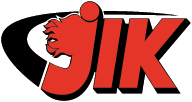 Medlemsavgift:400:- / medlem. Vi har nu också infört familjemedlemskap för 800:-/familj där samtliga är skrivna på samma adress.Serviceavgift 29:- per faktura tillkommer.Träningsavgift:Träningsavgiften skiljer sig åt beroende på vilket födelseår spelare har, vilket också hänger samman med antal träningar, aktiviteter och matcher.Nivå Röd (högstadiet): 1600 kr, (2-3 träningar/vecka, seriespel)Både medlemsavgift och träningsavgift behöver betalas för att få möjlighet att delta på träningar och matcher i klubbens regi. När avgifterna är betalda kan klubben betala in en licens för spelaren, som också innebär att spelaren är försäkrad vid träningar och matcher.
Serviceavgift 29:- per faktura tillkommer.
14
[Speaker Notes: OBS! Samtliga ledare samt spelare i våra representationslag (Herr/Dam) betalar endast medlemsavgift.

Jönköping IK/JIK UtvecklingJIK Utveckling Dam (HIK/JIK) och Herr: 3500 krNivå Röd (högstadiet): 1600 kr, (2-3 träningar/vecka, seriespel)Nivår Blå (mellanstadiet): 1350 kr, (2 träningar/vecka, seriespel)Nivå Grön (lågstadiet) + JIFA: 1000 kr (1-2 träningar/vecka, poolspel)Både medlemsavgift och träningsavgift behöver betalas för att få möjlighet att delta på träningar och matcher i klubbens regi. När avgifterna är betalda kan klubben betala in en licens för spelaren, som också innebär att spelaren är försäkrad vid träningar och matcher.Serviceavgift 29:- per faktura tillkommer.]
Tränare
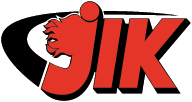 Betalar medlemsavgift, kläder, parkeringsavgifter, cuper, körning etc..
Ledare kanske inte behöver köra varje gång.
15
[Speaker Notes: Diskutera]
ÖVRIGA FRÅGOR
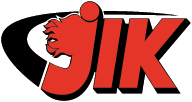 Förslag på att samla in pengar..
Ordet är fritt…
16